Rule of Law, the Chinese Communist Party Basic Line, and Judicial Reform
Larry Catá Backer
W. Richard and Mary Eshelman Faculty Scholar 
of Law and International Affairs, 
The Pennsylvania State University
LCB911@GMAIL.COM
Prepared by Shan Gao
S.J.D. Candidate 
The Pennsylvania State University
Contents
1. Background: why it is important?
2. Thesis and roadmap 
3. content 
4. conclusion
Background: Rule of Law
There has been much debate about rule of law with respect to its definition and application.  
General: Check against abuse of power by individuals
All individuals and institutions subject to law
Process:  
Substance: normative principles that must be protected through law
Rule of law (law constrains individual and institutional power)
versus 
rule by law (law as an instrument of individual or institutional power unconstrained)
Where does substance come from
Universal principles?
The foundational principles of a national political system?
Background: why it is important?
It is impossible, however, to appreciate the context in which rule of law acquires its meaning without a careful attention to the political system within which it necessarily operates 
Rule of Law has become an important element for both state and party apparatus. It has constitutional implications. 
Judicial reform has significant implications for the CCP leadership role and integrity of state apparatus, 
Both CCP and State organs have focused hard on developing rule of law and reforming judicial mechanisms. 
Both Rule of Law and Judicial Reform are central elements of socialist modernization.
Thesis and Roadmap
Thesis
To evaluate the path of judicial reform, it is necessary to understand rule of law and to apply socialist rule of law. A proper application of socialist rule of law suggests both the progress and challenges of judicial reform in China that contributes to socialist modernization consist with CCP basic line. 
Roadmap 
Rule of Law, the CCP line and State Constitution 
From party congress through 4th Plenum Resolution 
Judicial reform in the shadow of rule of law 
CCP 
State Organs; Judiciary and procuratorate
Progress and challenges
Substantive Rule of Law--CCP Line and State Constitution
CCP Basic Program ：
Rule of Law within the basic line: it is central to CPC leadership in socialist democracy in socialist culture and socialist harmonious society, and party building. 
The Communist Party of China leads the people in promoting socialist democracy. It integrates its leadership, the position of the people as masters of the country, and the rule of law, takes the path of political development under socialism with Chinese characteristics, expands socialist democracy, improves the socialist legal system, builds a socialist country under the rule of law, consolidates the people's democratic dictatorship, and builds socialist political civilization.
The Communist Party of China leads the people in developing an advanced socialist culture. It promotes socialist cultural and ethical progress, combines the rule of law and the rule of virtue in running the country and works to raise the ideological and moral standards and scientific and educational levels of the entire nation so as to provide a powerful ideological guarantee, motivation and intellectual support for reform, opening up and socialist modernization, and develop a strong socialist culture in China. 
The Communist Party of China leads the people in building a harmonious socialist society. In accordance with the general requirements for democracy and the rule of law, equity and justice, honesty and fraternity, vigor and vitality, stability and order, and harmony between man and nature and the principle of all the people building and sharing a harmonious socialist society, the Party focuses its efforts on ensuring and improving the people's wellbeing by solving the most specific problems of the utmost and immediate concern to the people, works to enable all the people to share in more fruits of development in a more equitable way, and strives to create a situation in which all people do their best, find their proper places in society and live together in harmony.
Leadership by the Party means mainly political, ideological and organizational leadership. . .The Party must conduct its activities within the framework of the Constitution and laws of the country. It must see to it that the legislative, judicial and administrative organs of the state and the economic, cultural and people's organizations work with initiative and independent responsibility and in unison.
State constitution： 

Article 5 The People’s Republic of China governs the country according to law and makes it a socialist country under rule of law.
-The State upholds the uniformity and dignity of the socialist legal system.
-No laws or administrative or local regulations may contravene the Constitution.
-All State organs, the armed forces, all political parties and public organizations and all enterprises and institutions must abide by the Constitution and other laws. All acts in violation of the Constitution or other laws must be investigated.
-No organization or individual is privileged to be beyond the Constitution or other laws.
Rule of Law as written in Party line
Paragraph 58 of the Resolution
From 3rd plenum
From 3rd Plenum:
Protecting the authority of the Constitution and laws. The Constitution is the fundamental law guaranteeing the flourishing of the Party and long-term peace and stability of the country, and it has the supreme authority. 
From new Party Discipline Regulation article 45 and 46
explicitly ruled behavior or statements against four cardinal principle, defying open up policy through certain communications shall be considered as the violation of bottom line.
From Constitutional theory to application
Socialist Country under Rule of Law
CCP must conform to its line and cannot deviate from its fundamental principles from which its leadership legitimacy derives
State apparatus must reflect application of CCP line under CCP leadership
All law must be evaluated for its conformity to the CCP line
Culmination of experience and efforts of previous leadership, led, organized and overseen by Central CPC Comprehensive Deep Reform Work Group, with the efforts from Party and State apparatus.
“The Party must adapt itself to the march of events and changing circumstances, improving its system and style of leadership and raising its governance capability.” GP ¶ 28
Reform Process: from party to state
It is a top-down reform embedded with China’s party-state system, which party and state apparatus are assigned with different duties.
The reform reflect the essence of “From the Mass, into the mass”
Reform Proposal/ Directives: From Party to State
Responses: From State to Party
Background to the 4th Plenum Resolution
Promulgated as a comprehensive blueprint for China’s Rule of Law Construction.
Outlined 7 important policy  areas:
3 major issues：
Summary of the meaning and application of rule of law after 4th Plenum.
Rule of Law is:
Essence requirement and important assurance of upholding and developing socialism with Chinese Characteristics. 
It matters the Party’s leadership rejuvenating the country, it matters people’s welfare, it matters the stability and safety of party and state sovereignty.
The main goal is to build socialist rule of law system. This means efforts on:
Party leadership
Socialist Rule of Law Theory 
Law and Order system
Efficiency in enforcement 
Party disciplinary system
Judicial reform in the shadow of rule of law
Summary of the judicial reform
Guided by Marxism-Leninism, Mao Zedong Thought, Deng Xiaoping Theory, Three Represents, and Scientific Development
To thoroughly apply Important Speeches of Xi jinping
From Party to State: illustrated by Anti- Injustice and Judicial Error Reform
Political and Law Committee of CPC first issued the “Rule” as a comprehensive demand addressed to party cadres.
The Supreme Court, Supreme People’s Procuratorate responded this “Rule” with “Opinions,” which provided more detailed and technical measures and directives. 
Based on feedbacks from “Rules” and “Opinions,” legislature institutionalize the reform in the future.
Reform Measures: Independent, fair and legally carry out judicial power and power of procuratorate.
Party committees and cadres at all level shall give support;  
Establish record, report and accountability system for illegal judicial interference; 
It is prohibit for party committee/ cadres to request as well as for judicial organ to follow those directives, which interfere with judicial/ procuratorate power.
Reform Measures: Optimize the distribution of judicial duty though administrative system reform
Separate the duty of executing verdict from judges 
Restructure the financial system for judicial organs 
Establishing circuit tribunals for Supreme Court with jurisdiction on civil dispute and disputes with government. Exploring new hierarchy system that axe the connection with local government hierarchy system. 
Clarify the jurisdiction of different judicial organs on different levels and improve the internal supervision mechanism. 
Establish and institutionalize corresponding procedures between the Party disciplinary & inspection mechanism with criminal investigation.
Reform Measures: Other areas
Trial system reform and human rights
Reform trail evidence system for fair and justice trail;
Establishing case record tracing system and accountability system 
Reform litigation procedure to improve people’s litigation rights and basic human rights in criminal justice system. 
Prevent extorting confession by torture and judicial error.
People’s participation 
Improve People’s Assessor system
Judicial transparency reform


Supervision Reform 
Improve regulations on illegal congress between judicial employees and lawyers or other interested party.
Judicial reform and party mechanism
Judicial Reform Illustrated by Reforming Punishments for illegal interference
Rule of Law as an operative element for State governance system to establish law and orders.
the punishment mechanism as constitutive a part of judicial independence reform, is embedded within the party-state system. 
Depends on the nature and severity of violation, party cadres’ conduct will be evaluated by either Party disciplinary rule or criminal law.
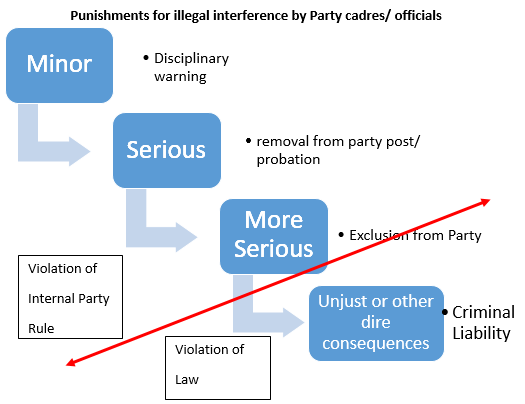 Art.119 of Discipline Regulation:
party members/ cadres violating certain rules to interfere and meddle with judicial activity, discipline & inspection activity, demand special treatment or other requests, a punishment of serious warning is given where the violation is minor, a punishment of removal from internal Party posts or Party probation is given where the violation is more serious, a punishment of removal from internal Party post is given for serious violation.
Application of Rule of Law under Party-State
Rule of Law as an operative element for Party’s discipline system to improve discipline and orders;
The project of establishing and Scientific Developing Socialist Rule of Law is embedded within the resolution as an operative element of Party general program. It is the linkage between Party and State.
Benefits and Challenges
Challenges
Benefits
Implementation
CCP discipline
Consistency and assessment
Better integration to CCP line
Cage of regulations, 
advance collective decision-making, 
reduce corruption 
Flies and Tigers
Thank you
Summary of the meaning and application of rule of law after 4th Plenum.
依法治国，是坚持和发展中国特色社会主义的本质要求和重要保障，是实现国家治理体系和治理能力现代化的必然要求，事关我们党执政兴国，事关人民幸福安康，事关党和国家长治久安。
全面推进依法治国，总目标是建设中国特色社会主义法治体系，建设社会主义法治国家。这就是，在中国共产党领导下，坚持中国特色社会主义制度，贯彻中国特色社会主义法治理论，形成完备的法律规范体系、高效的法治实施体系、严密的法治监督体系、有力的法治保障体系，形成完善的党内法规体系，坚持依法治国、依法执政、依法行政共同推进，坚持法治国家、法治政府、法治社会一体建设，实现科学立法、严格执法、公正司法、全民守法，促进国家治理体系和治理能力现代化。
中国共产党领导人民发展社会主义民主政治。坚持党的领导、人民当家作主、依法治国有机统一，走中国特色社会主义政治发展道路，扩大社会主义民主，健全社会主义法制，建设社会主义法治国家，巩固人民民主专政，建设社会主义政治文明。
中国共产党领导人民发展社会主义先进文化。建设社会主义精神文明，实行依法治国和以德治国相结合，提高全民族的思想道德素质和科学文化素质，为改革开放和社会主义现代化建设提供强大的思想保证、精神动力和智力支持，建设社会主义文化强国。
中国共产党领导人民构建社会主义和谐社会。按照民主法治、公平正义、诚信友爱、充满活力、安定有序、人与自然和谐相处的总要求和共同建设、共同享有的原则，以保障和改善民生为重点，解决好人民最关心、最直接、最现实的利益问题，使发展成果更多更公平惠及全体人民，努力形成全体人民各尽其能、各得其所而又和谐相处的局面。
Conclusion